Cloud Management Gateway
Accessing Content and 
WSUS from the Cloud
With the Patch My PC Team
Please Use the Raise Hand Feature
We will periodically switch between live Q&A and the slides/labs

If we have time for live questions, please use the raise hand feature and we will unmute you
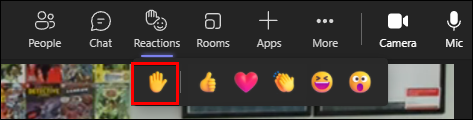 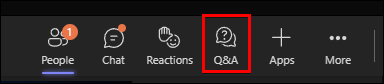 Cloud Management Gateway
Agenda

What is a CMG?
CMG Components
Let’s talk Authentication
Known Configuration Gotcha’s
Lab Fun
Further thoughts
Q and A
Cloud Management Gateway

What is a CMG?
What is a CMG?
The Cloud Management Gateway (CMG) provides a simple way to manage Configuration Manager clients over the internet…


..without the need to expose your on-premises infrastructure to the internet.
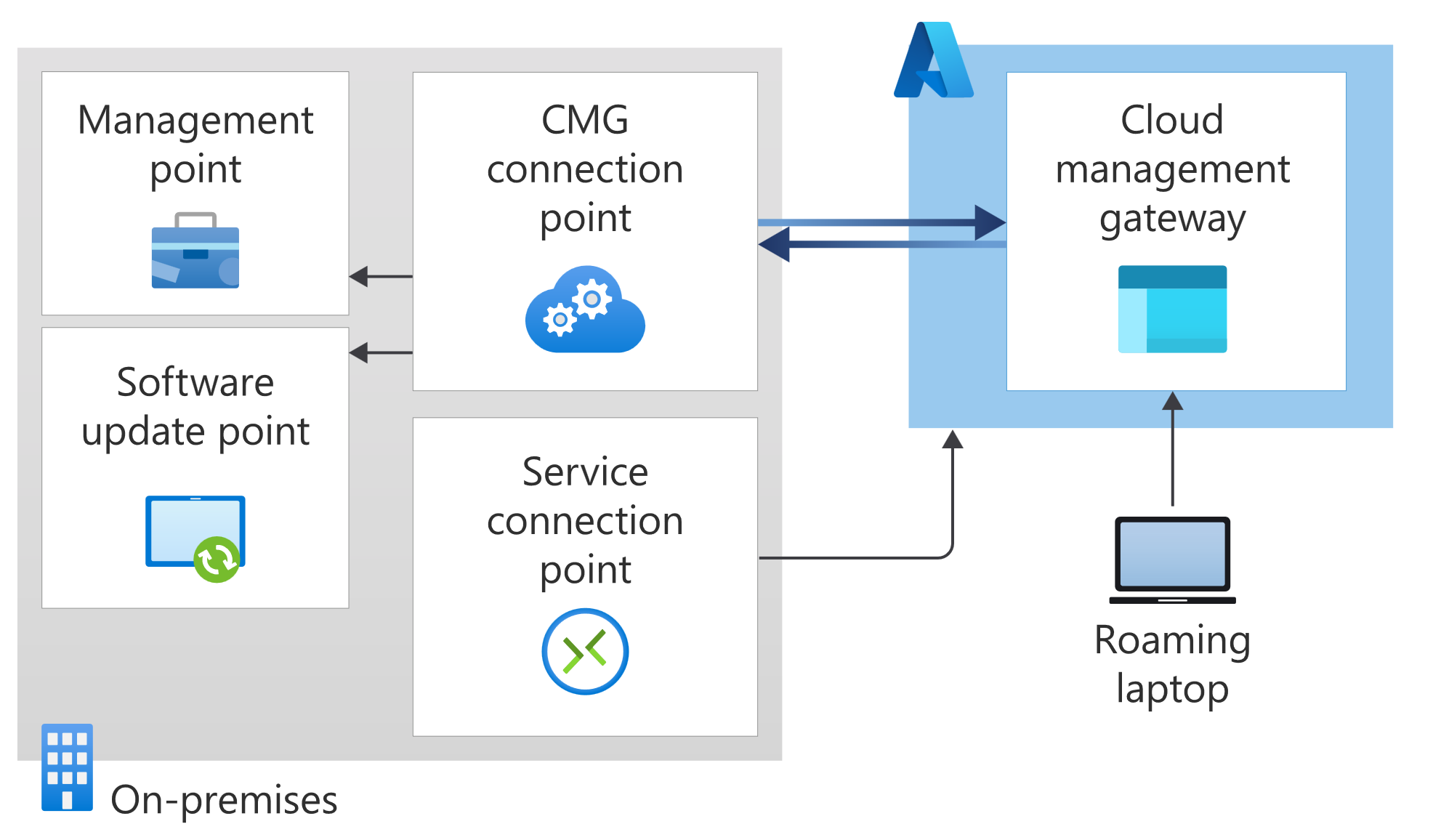 [Speaker Notes: Introduced 1802 (March 2018)
Talk about CMG is a proxy service for the Management Point and Software Update Point
Supports 2 roles MP and SUP
Talk about components later]
What is a CMG?
There are several scenarios for which a CMG is beneficial

Roaming devices such as laptops.
Remote/branch office devices that are less expensive and more efficient to manage over the internet than across a WAN or through a VPN.
Mergers and acquisitions, where it may be easiest to join devices to Azure AD and manage through a CMG.
Workgroup clients. E.g. DMZ Devices
What is a CMG?
Available Actions

Auto Client Upgrade
CMPivot Queries
Client Status/Notifications
Inventory
Run Scripts
Software Distribution (User targeted deployments requires AAD integration)
Software Updates
Task Sequences (without a boot image)
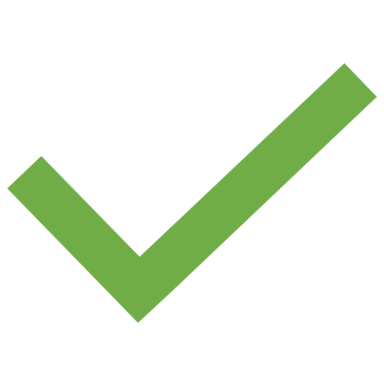 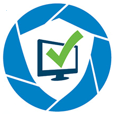 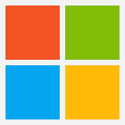 https://learn.microsoft.com/en-us/mem/configmgr/core/clients/manage/cmg/supported-configurations#support-for-configuration-manager-features
[Speaker Notes: https://learn.microsoft.com/en-us/mem/configmgr/core/clients/manage/cmg/supported-configurations#support-for-configuration-manager-features]
What is a CMG?
Unavailable Actions

Automatic Site Assignment
Client Push
Console (Configuration Manager)
macOS Clients
Peer cache
Software Approvals
WOL
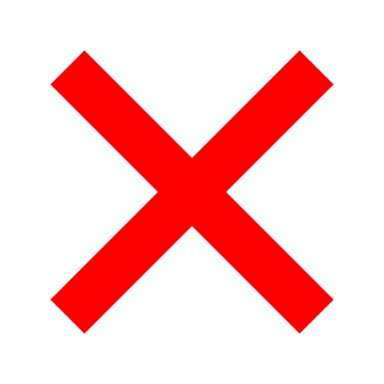 https://learn.microsoft.com/en-us/mem/configmgr/core/clients/manage/cmg/supported-configurations#support-for-configuration-manager-features
[Speaker Notes: https://learn.microsoft.com/en-us/mem/configmgr/core/clients/manage/cmg/supported-configurations#support-for-configuration-manager-features]
Cloud Management Gateway

CMG Components
CMG Components
CMG Cloud Service

Authenticates and forwards ConfigMgr client requests over the internet to an on-premises CMG connection point
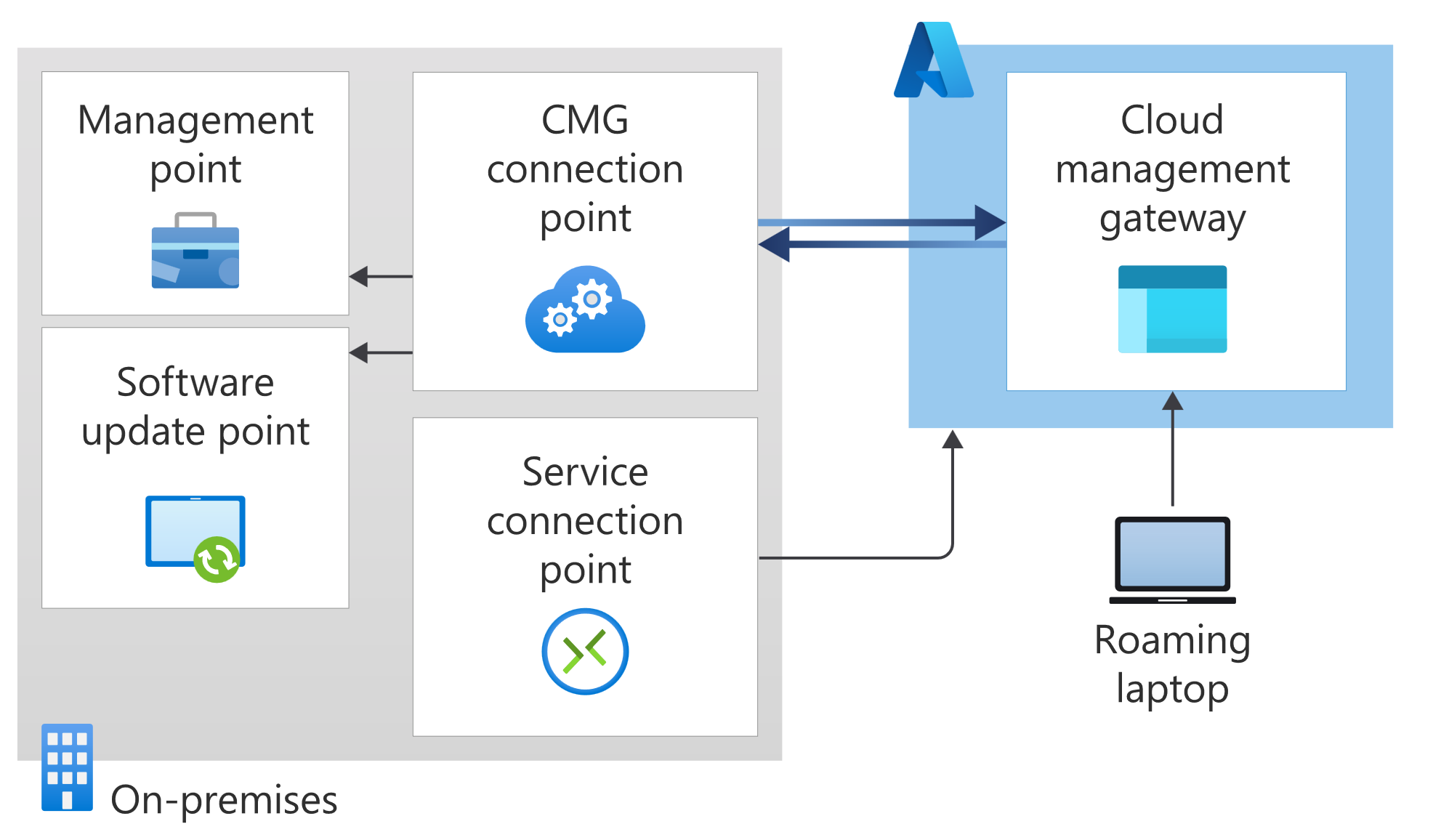 CMG Components
CMG Connection Point

Provides connectivity between the on-premise* ConfigMgr infrastructure and the CMG Cloud Service in Azure

Forwards client connection requests, from the CMG in Azure, to the Management Point (MP) and/or Software Update Point (SUP)
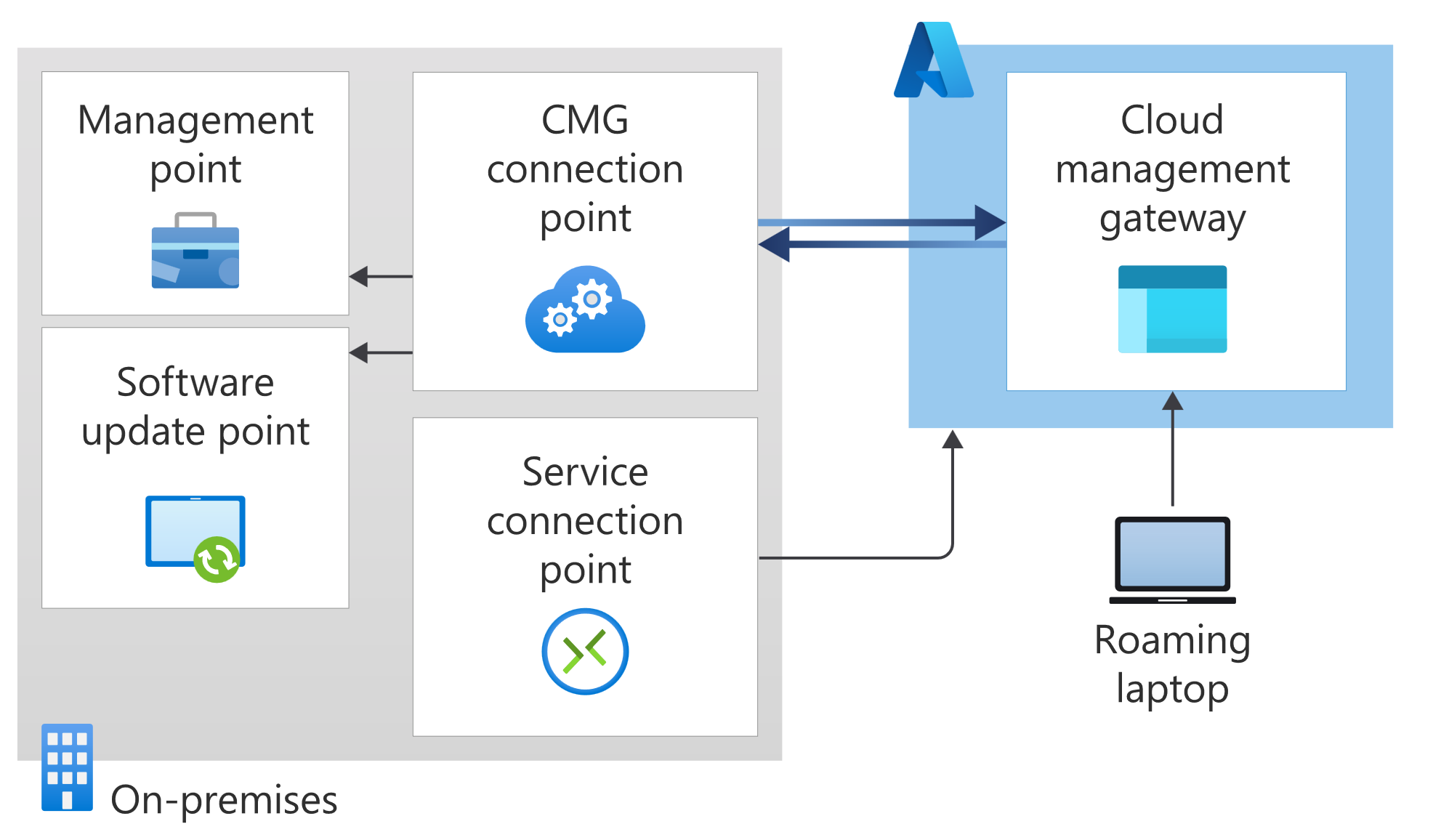 * You can build ConfigMgr in the Cloud!
CMG Components
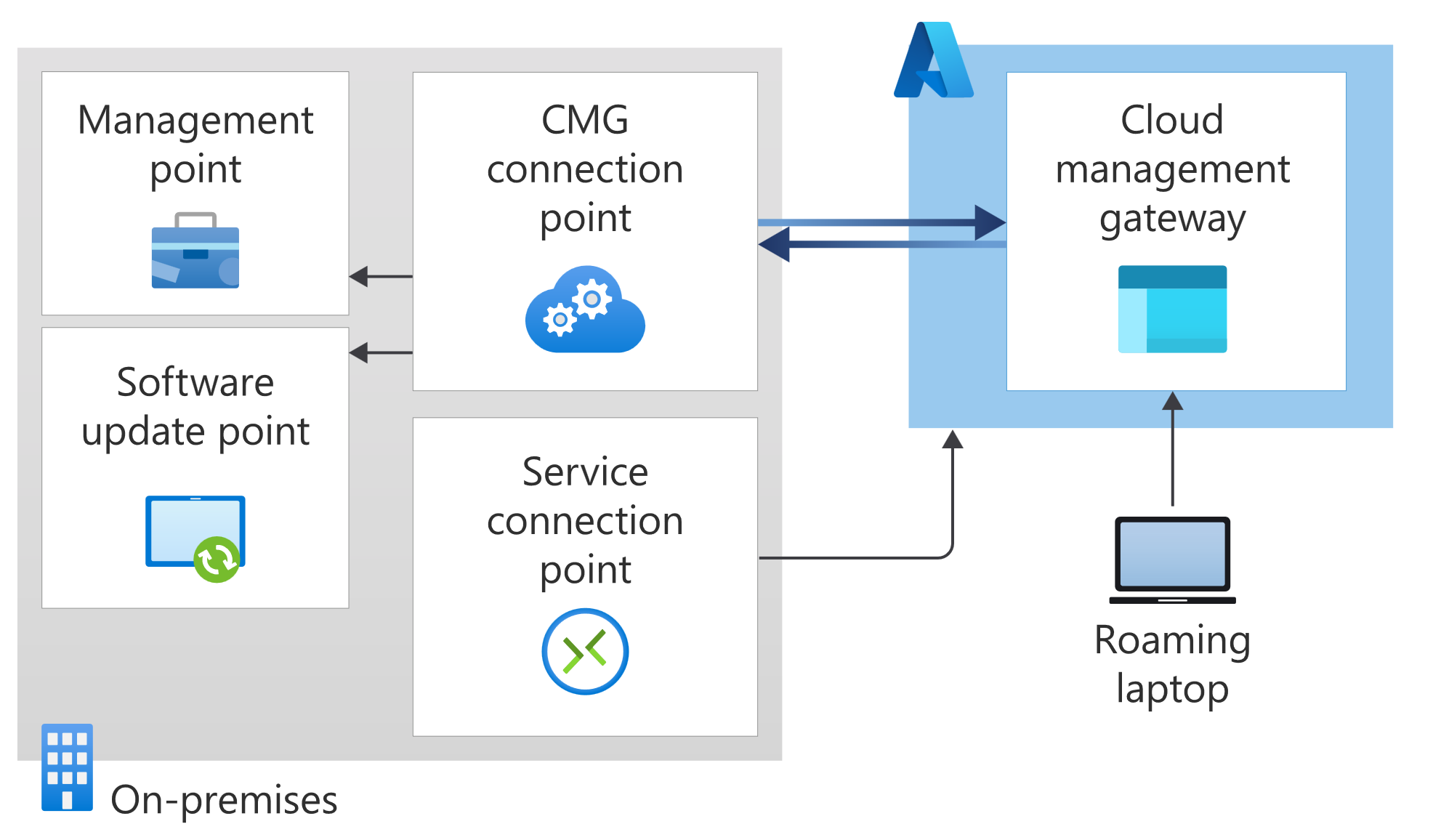 CMG Service Point

Runs the cloud service manager component which handles all CMG deployment tasks.

It also monitors and reports CMG service health
* You can build ConfigMgr in the Cloud!
CMG Components
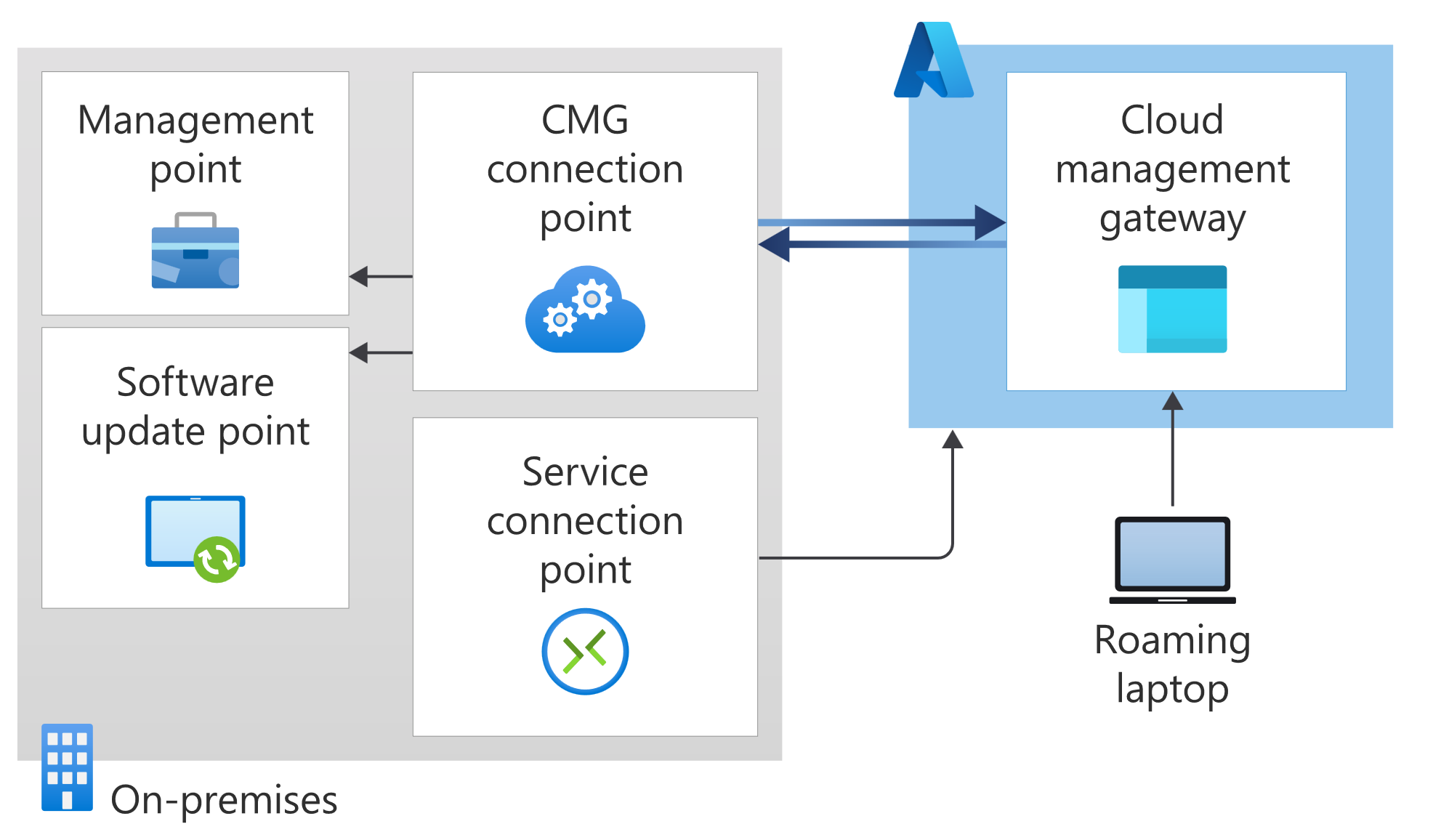 Management Point / Software Update Point

Site System roles used for client management and software updates*




*Both Microsoft and 3rd party updates
Cloud Management Gateway

What does this look like?
[Speaker Notes: Components in azure
Cmg config in configmgr
 summary
Instance, b2 10, a2 6000, a4, 10,000
Here’s how to get into the cmg – don’t break it]
Let’s talk Authentication
When we talk about CMG authentication, we can think about 3 different areas

CMG Server Authentication (Certificate)
Azure Active Directory Integration
Client Authentication
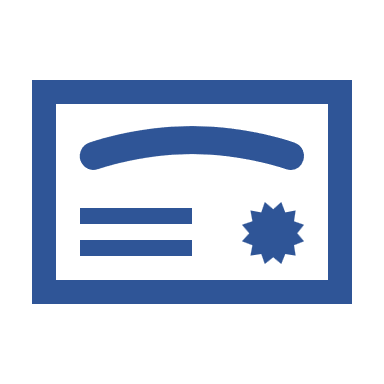 Cloud Management Gateway

CMG Server Authentication
CMG Server Authentication
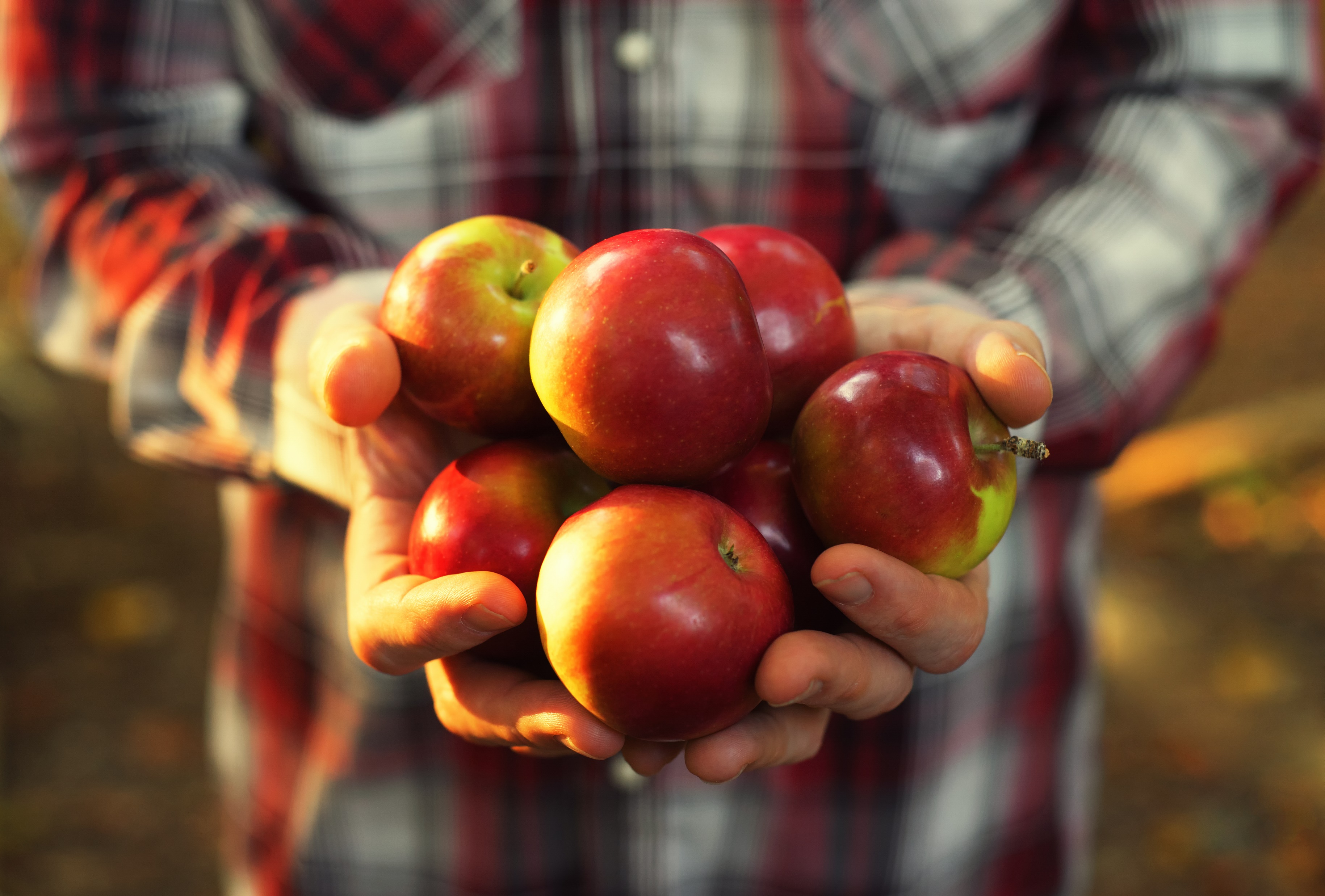 The CMG server requires a server authentication certificate to build the secure channel. 

PKI vs Public Provider
Apples vs Pears


       The common name (CN) of this certificate defines the service name of the CMG.
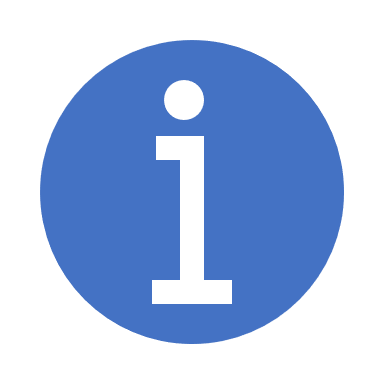 Cloud Management Gateway

Azure AD Integration
Azure Active Directory Integration
This integration allows the ConfigMgr site to authenticate with Azure AD, which it uses to deploy and monitor the CMG service.

It also facilitates user based authentication method for clients

2 Apps are created in Azure:-

Web app (server app)
Native app (client app)
[Speaker Notes: The client app represents managed clients and users that connect to the CMG. It defines what resources they have access to within Azure, including the CMG itself.

The server app is used to facilitate authentication and authorization from managed clients, users, and the CMG connection point to the Azure-based CMG components.]
Azure Active Directory Integration
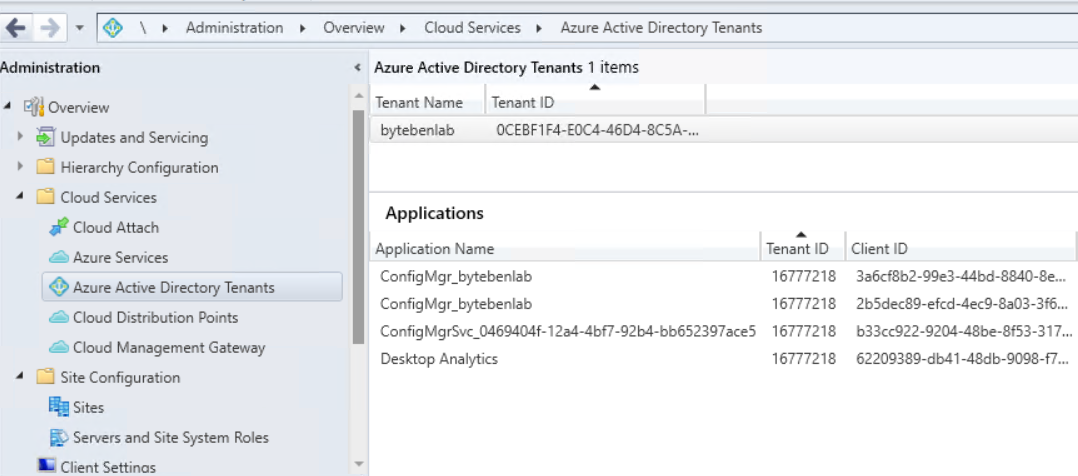 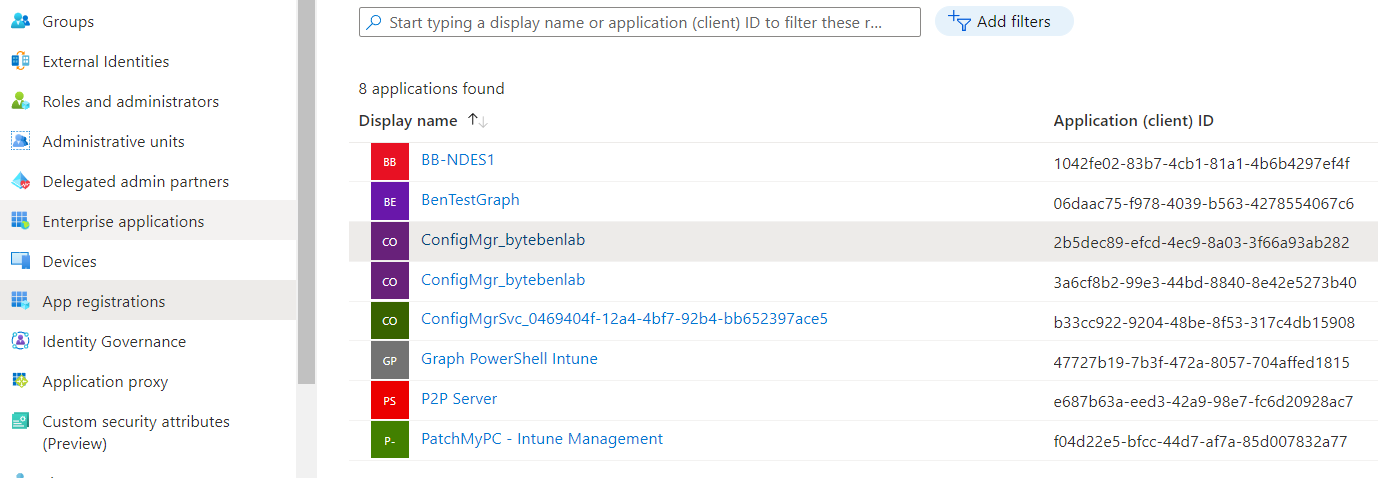 [Speaker Notes: The client app represents managed clients and users that connect to the CMG. It defines what resources they have access to within Azure, including the CMG itself.

The server app is used to facilitate authentication and authorization from managed clients, users, and the CMG connection point to the Azure-based CMG components.]
Azure Active Directory Integration
The Configuration Manager administrator creates the client and server apps in Azure AD.

Configuration Manager Azure AD user discovery method runs. 

The site stores data about the user objects.

The Configuration Manager client requests the Azure AD user token. 

The client authenticates with the site by presenting the Azure AD token to the cloud management gateway and on-premises HTTPS-enabled management point.
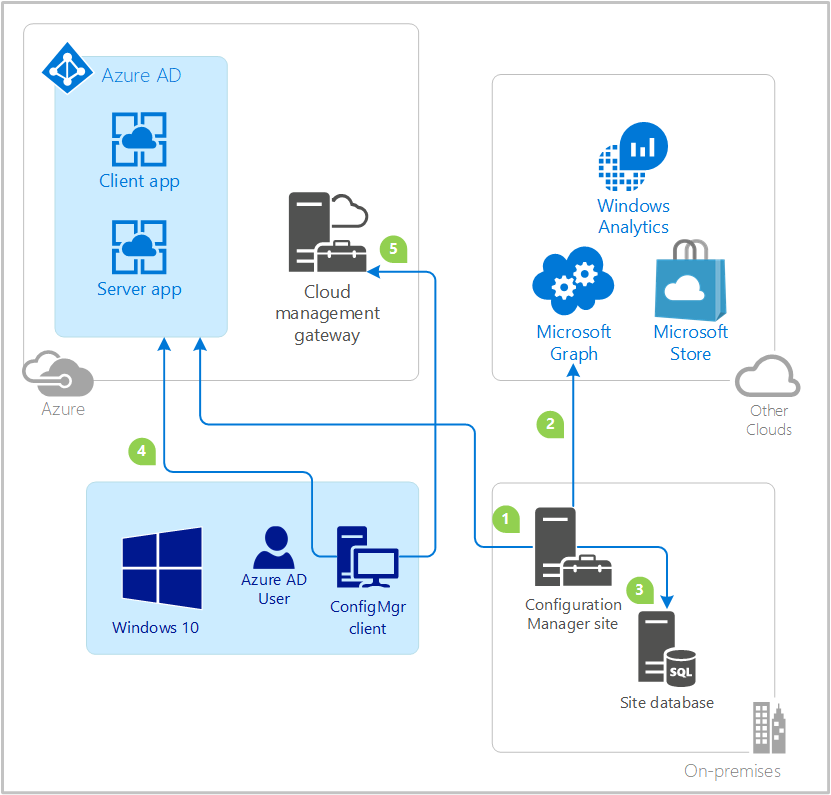 [Speaker Notes: https://learn.microsoft.com/en-us/mem/configmgr/core/servers/deploy/configure/azure-services-wizard]
Cloud Management Gateway

Client Authentication
Client Authentication
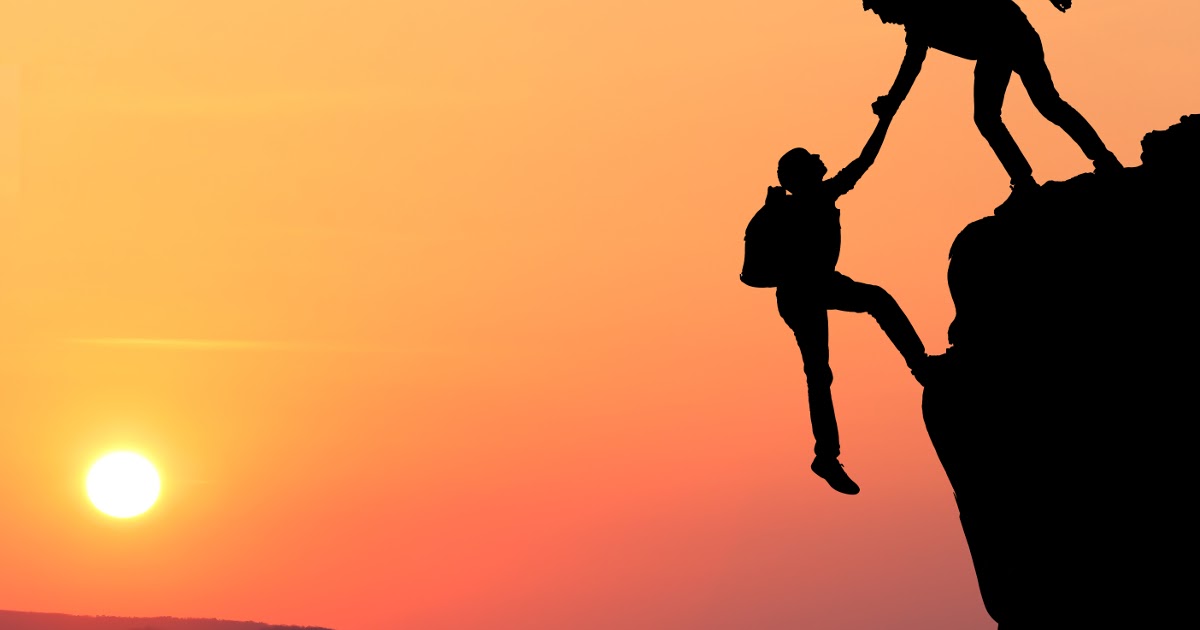 When the client is communicating to the management Point or Software Update Point via the CMG, it can authenticate several ways:-

Client Certificate (PKI or EHTTP)
Azure AD Token (Requires Azure AD Integration)
Site Token (Leveraged via a Bulk Registration Token)
TRUST
This Photo by Unknown Author is licensed under CC BY
[Speaker Notes: If clients use PKI-issued client authentication certificates, then the two client apps aren't used for device-centric activity. For example, software distribution targeted to a device collection. User-centric activity always uses these two app registrations for authentication and authorization purposes.]
Client Authentication
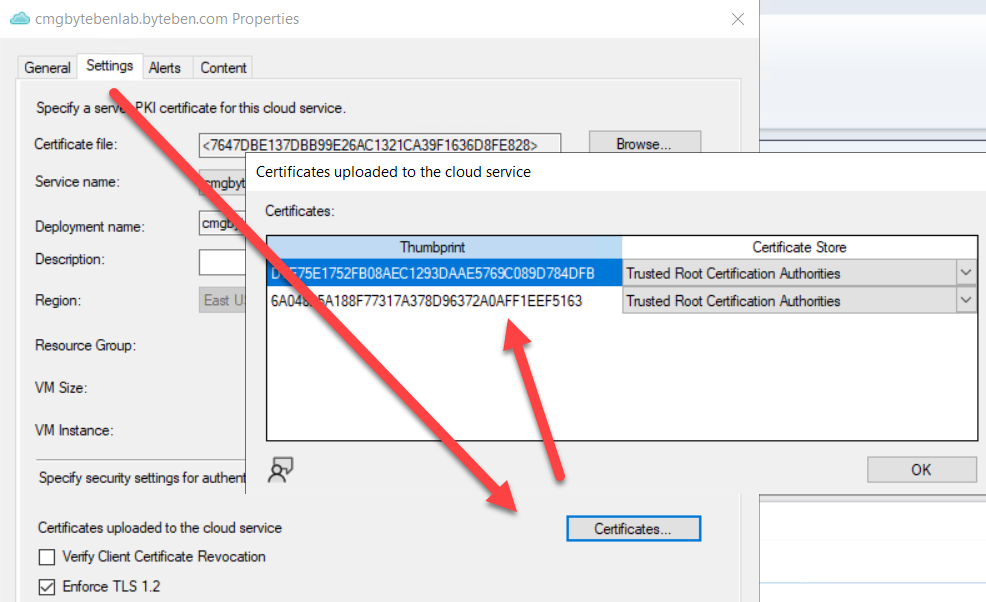 Client Certificate

Typically issued from a PKI
CMG Connection Point requires the Root Certificate in order to trust the client (PKI).
Note: The CMG connection point doesn't require a client authentication certificate in the following scenarios:

Clients use Azure AD authentication.
Clients use Configuration Manager token-based authentication.
The site uses Enhanced HTTP.
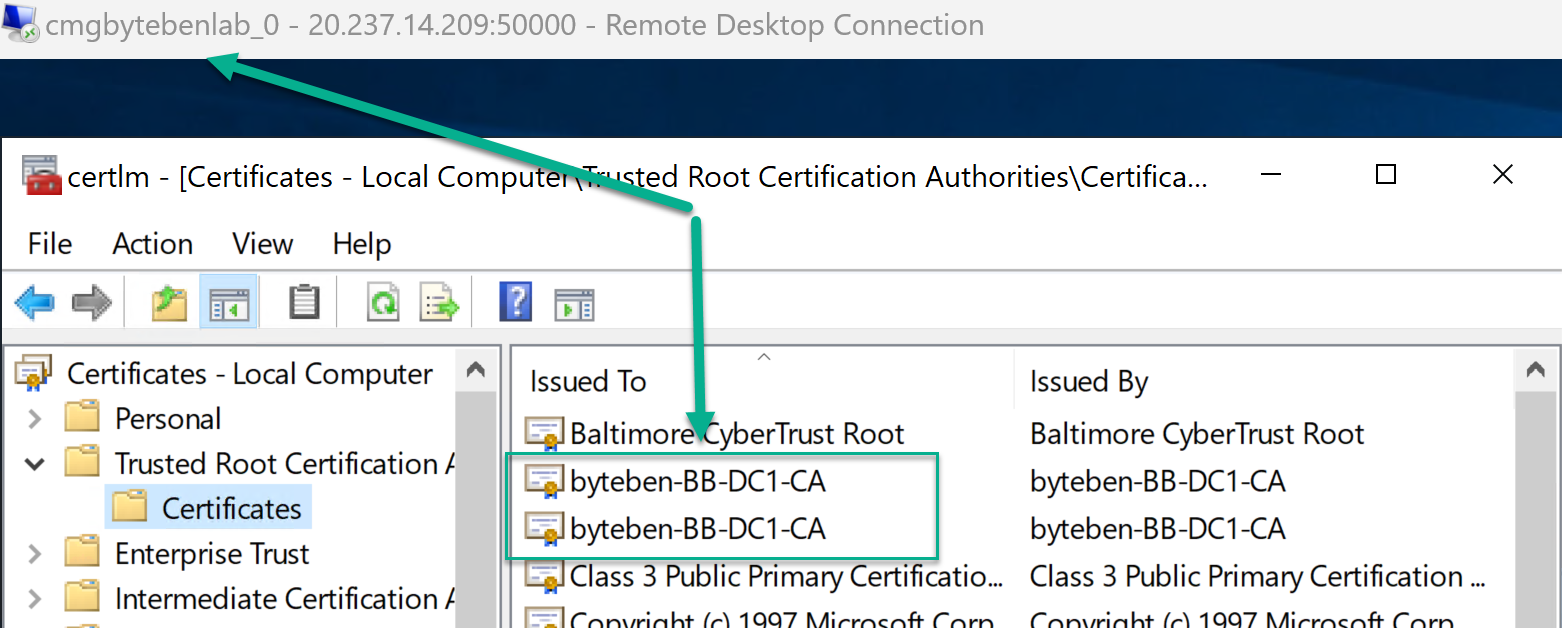 Client Authentication
Client Certificate

CRL Checking can be fun

You need a publicly accessible CRP if you intend to have the CMG verify certificate revocation for clients
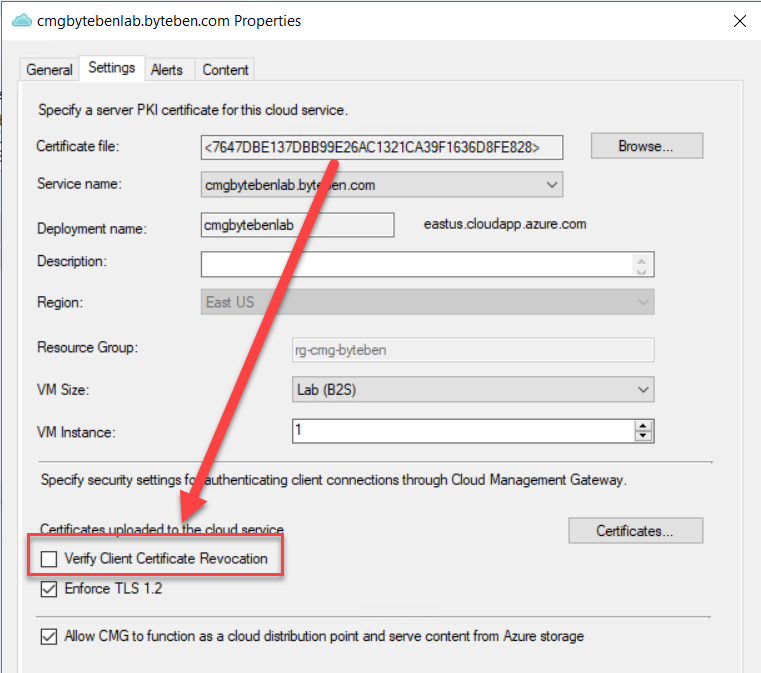 Client Authentication
Enhanced HTTP

You can secure sensitive client communication without the need for PKI server authentication certificates.

EHTTP is used to authenticate clients to the Management Point and Distribution Points.
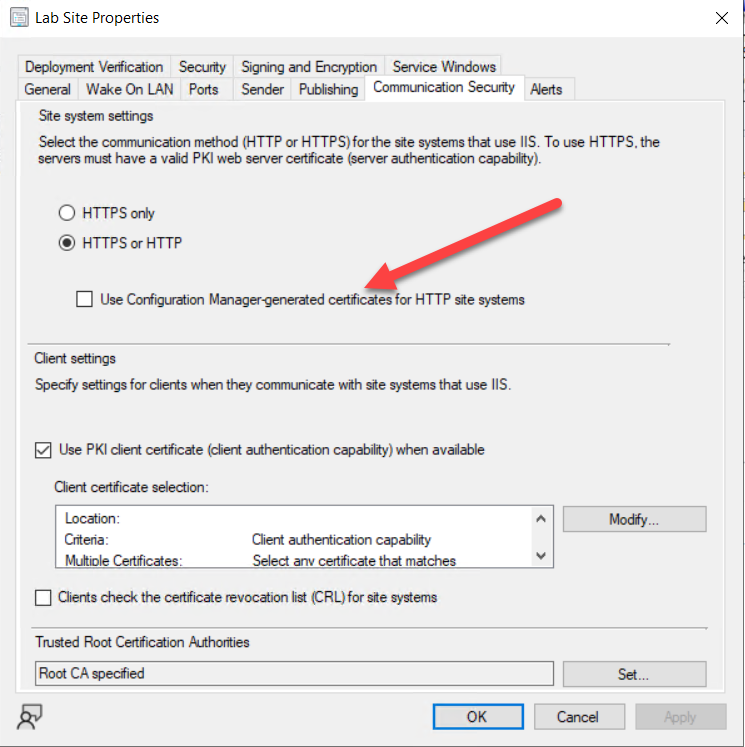 Client Authentication
Enhanced HTTP

The option to allow the Management Point to be used for Cloud Management Gateway traffic is disabled until you configure EHTTP at the site level
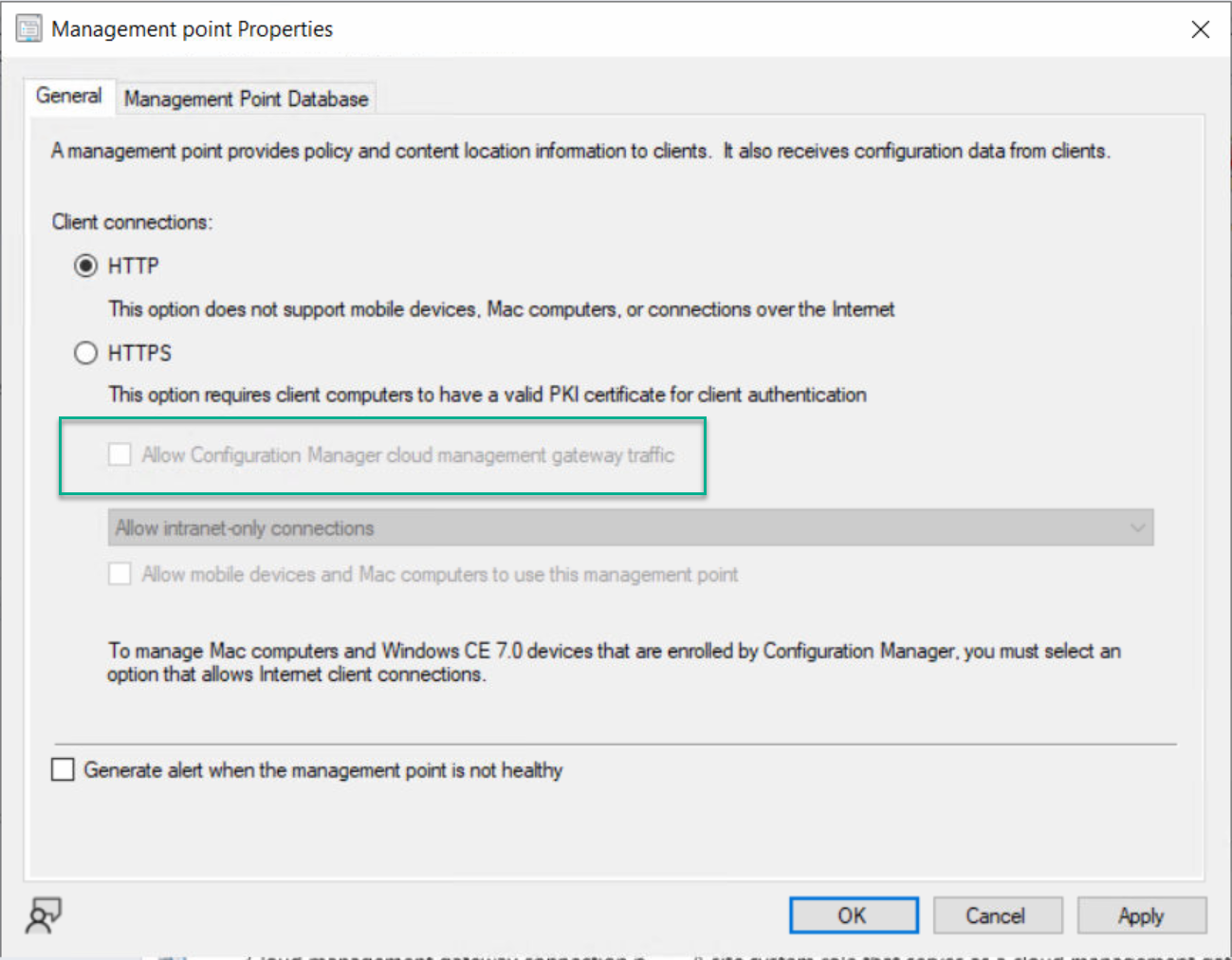 Client Authentication
Azure AD Authentication

The devices need to be either cloud domain-joined or hybrid Azure AD-joined, and the user also needs an Azure AD identity.

AAD authentication is the only client authentication method that allows user-centric scenarios

Windows clients get a workplace join (WPJ) certificate when they join an Azure AD tenant. If the certificate isn't found, the Configuration Manager client can't request Azure AD tokens. Without a token, the client can't use the Configuration Manager security token service (CCM_STS) communication channel for Azure AD authentication with Configuration Manager site systems

https://learn.microsoft.com/en-us/mem/configmgr/core/clients/deploy/deploy-clients-cmg-azure
[Speaker Notes: https://learn.microsoft.com/en-us/mem/configmgr/core/clients/deploy/deploy-clients-cmg-azure]
Client Authentication
Site Token

Clients can authenticate to site systems using tokens that Configuration manager can issue.

Devices require an initial authentication to obtain the token. The bulk registration token can be used for this.

The bulk registration token is normally used when the client installs on an internet-based device, and registers through the CMG.

The bulk registration token has a short life-time but enables the client to initially install and communicate with the site in order to obtain a unique client authentication token.
[Speaker Notes: https://learn.microsoft.com/en-us/mem/configmgr/core/clients/deploy/deploy-clients-cmg-azure
https://learn.microsoft.com/en-us/mem/configmgr/core/clients/deploy/deploy-clients-cmg-token]
Client Authentication
Site Token

The bulk registration token tool can be used to generate the bulk registration token

At the top level site system, run the tool from the \bin\X64 folder of the Configuration Manager installation directory on the site server.






Use the token in the ccmsetup command with the /regtoken: switch
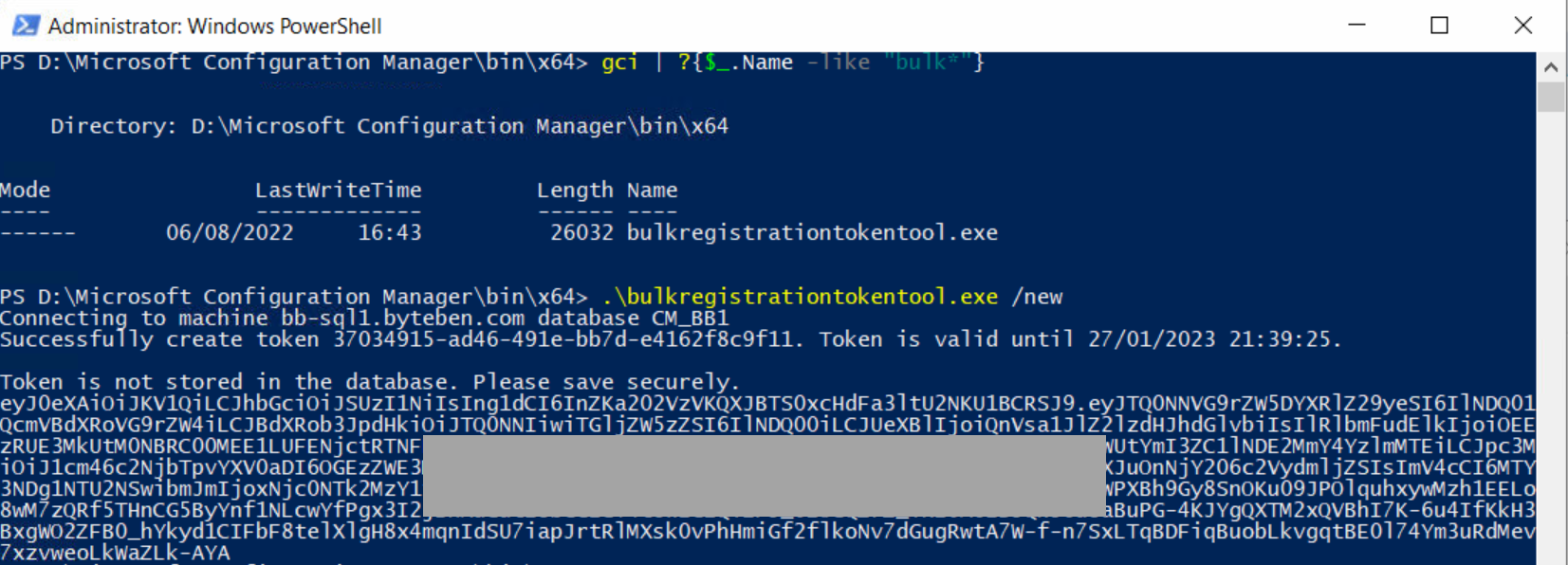 [Speaker Notes: https://learn.microsoft.com/en-us/mem/configmgr/core/clients/deploy/deploy-clients-cmg-azure
https://learn.microsoft.com/en-us/mem/configmgr/core/clients/deploy/deploy-clients-cmg-token]
Cloud Management Gateway

Known Configuration Gotcha’s
Known Configurations Gotcha’s
Resource Providers



On the Subscription, be sure to enable

Microsoft.KeyVault
Microsoft.Storage
Microsoft.Compute
Microsoft.Network
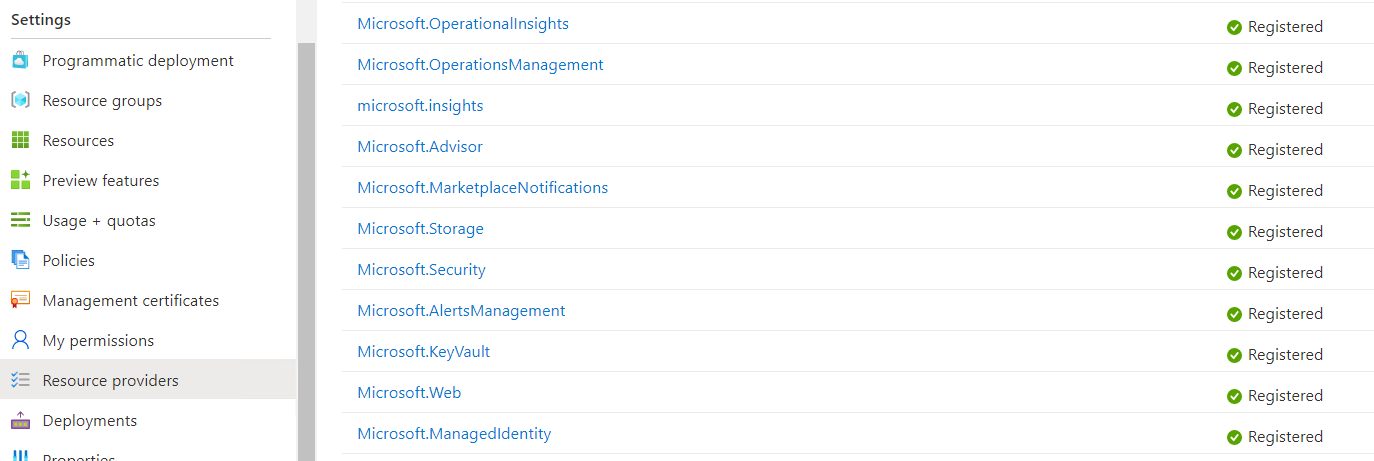 Known Configurations Gotcha’s
Valid Name space in Azure



Check:-

Public IP Address
Key Vault
Storage Account
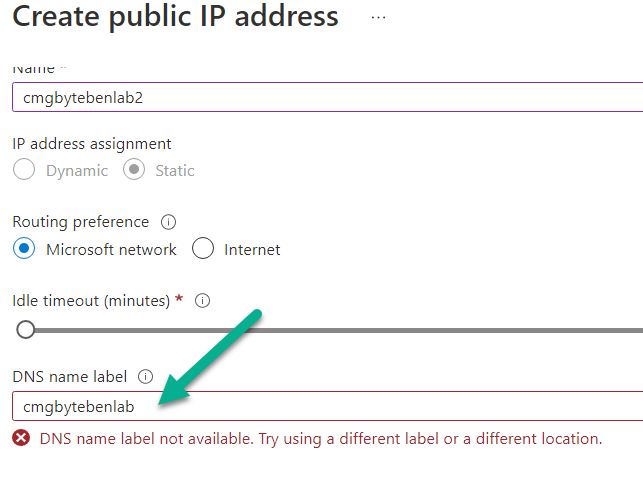 Known Configurations Gotcha’s
Client Settings

Make sure the following client settings in the Cloud services group are enabled for devices that will use the CMG:

Enable clients to use a cloud management gateway

Allow access to cloud distribution point
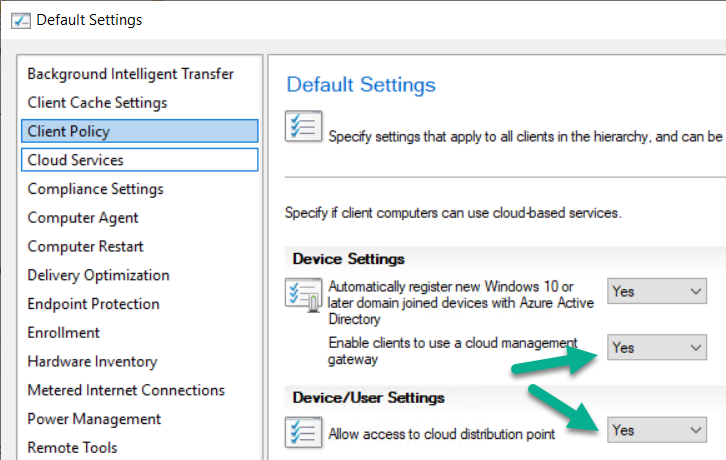 Known Configurations Gotcha’s
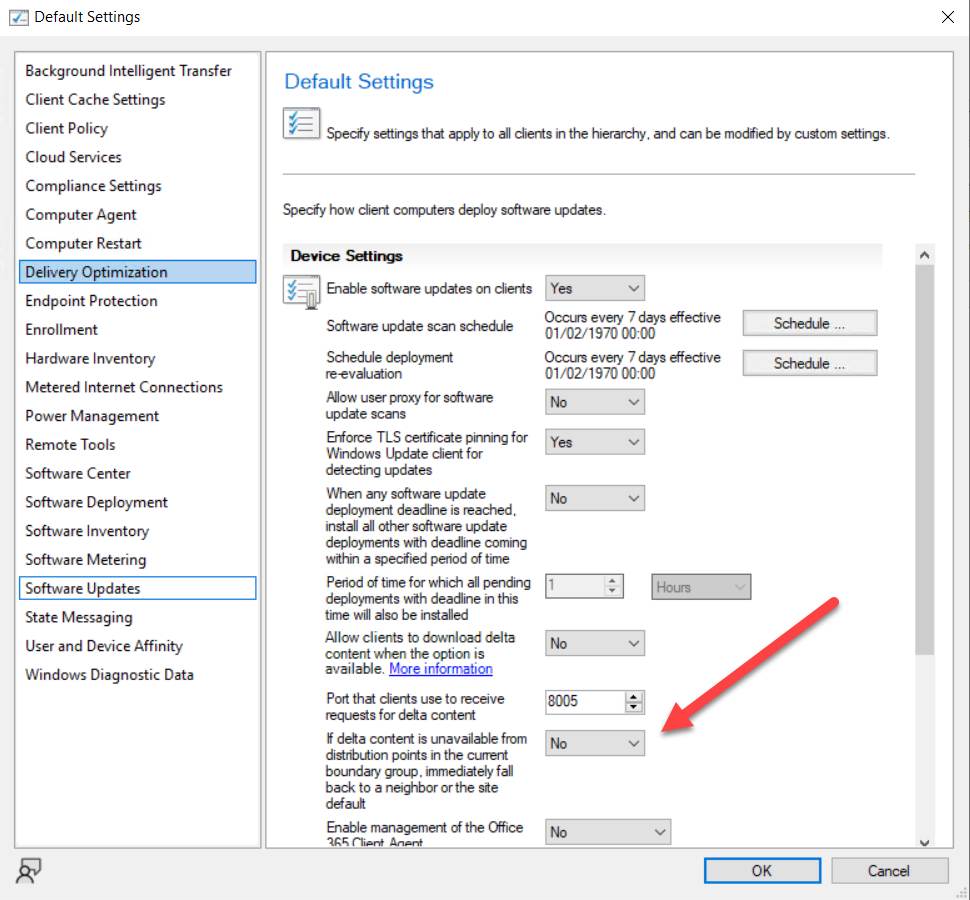 If you enable the client setting to Download delta content when available, the content for third-party updates won't download to clients
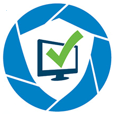 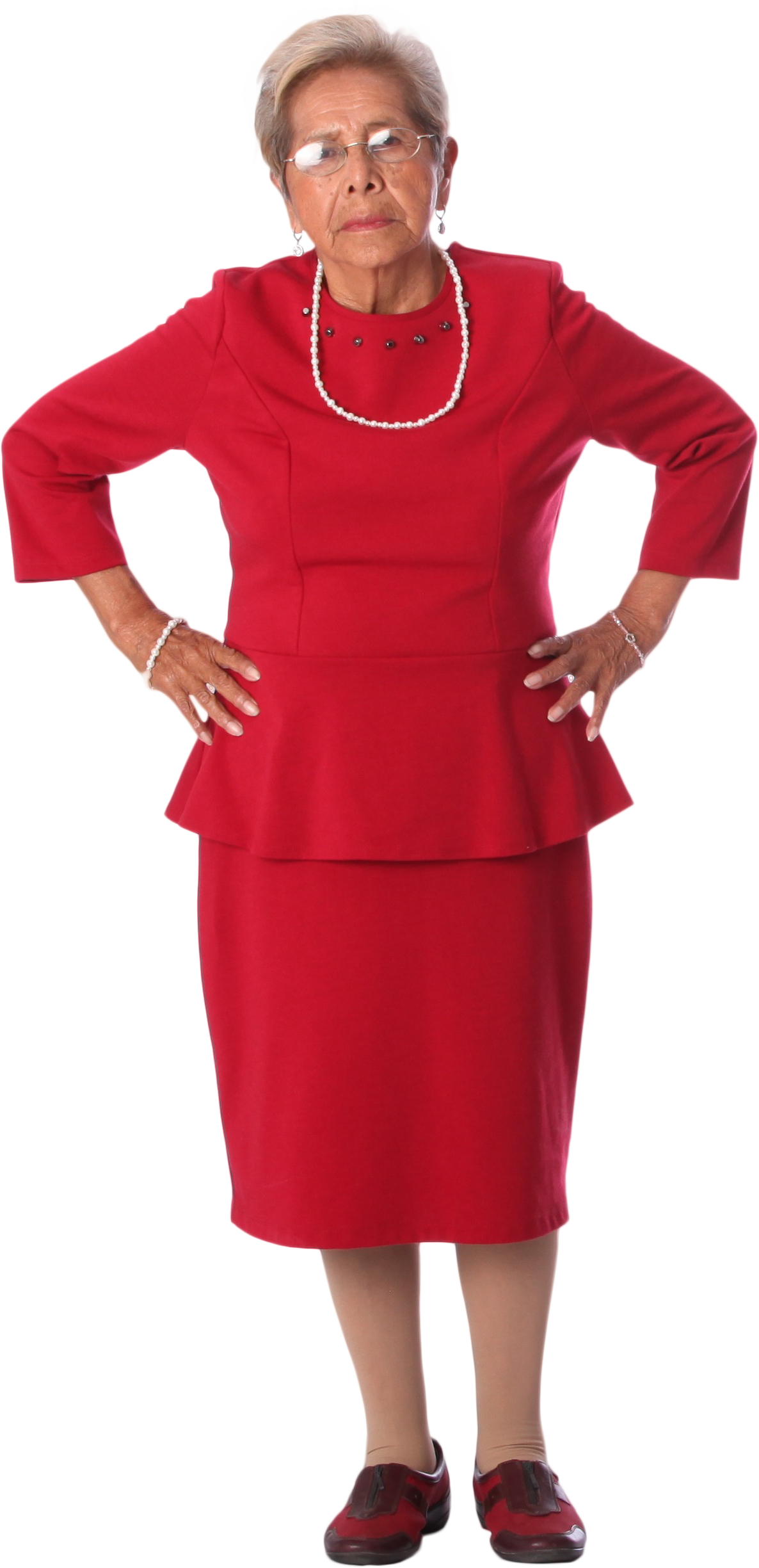 Known Configurations Gotcha’s
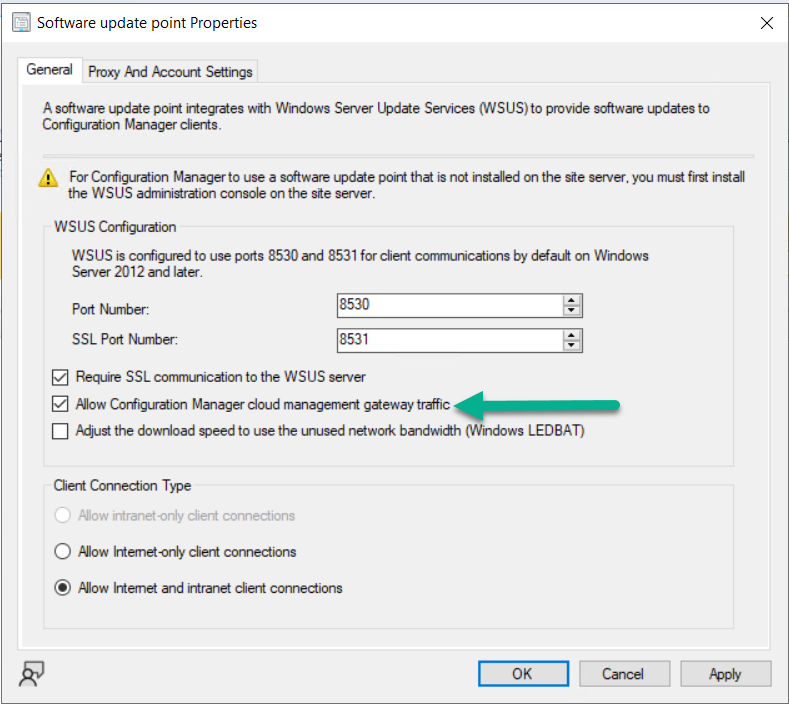 The Software Update Point should be configured to allow CMG traffic
Known Configurations Gotcha’s
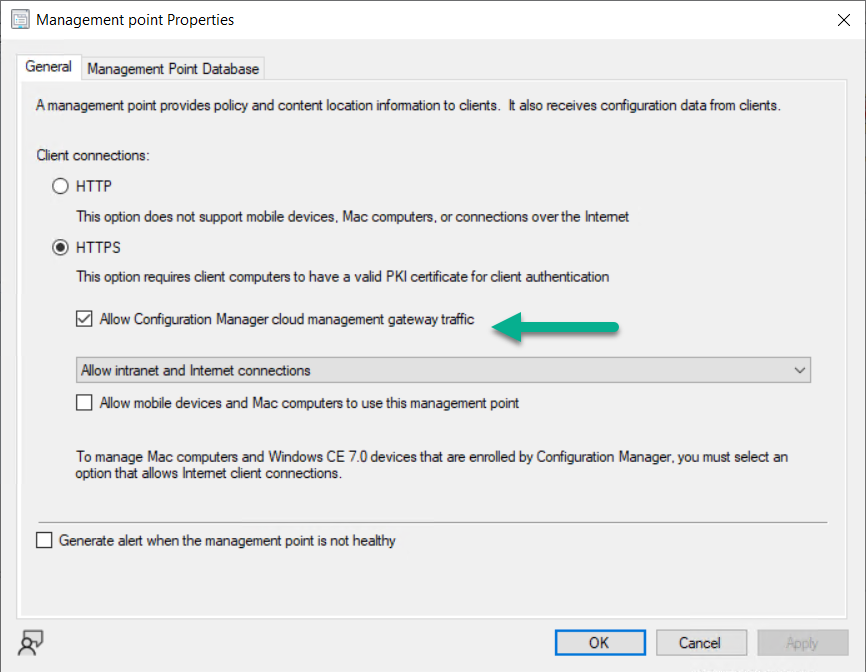 The Management Point should be configured to allow CMG traffic
[Speaker Notes: PKI screenshot]
Known Configurations Gotcha’s
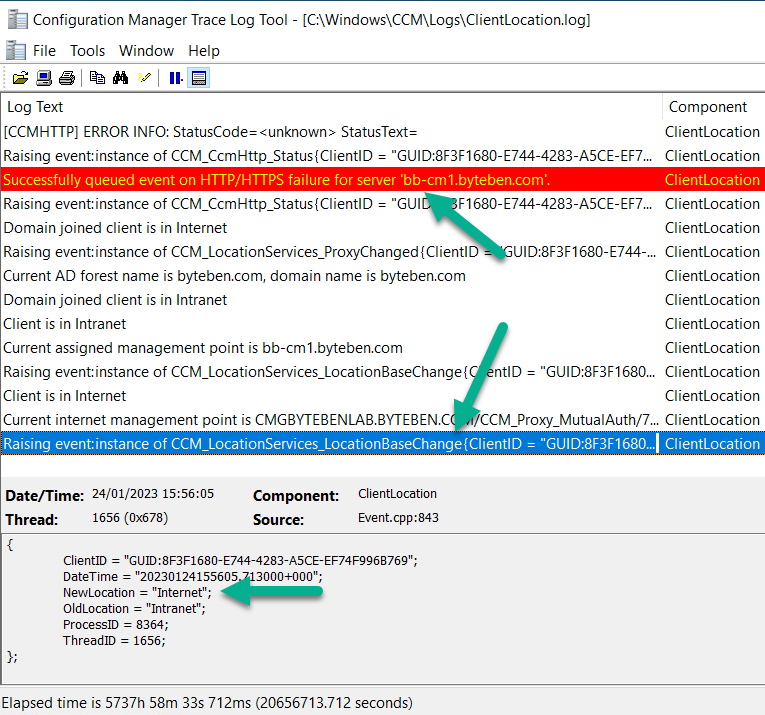 Force Internet Location for testing

Invoke-CimMethod -Namespace root\ccm -ClassName sms_client -Name TriggerSchedule -Arguments @{sScheduleId = "{00000000-0000-0000-0000-000000000023}"}

CCMSetup.exe /UsePKICert CCMALWAYSINF=1 CCMHOSTNAME=SERVER3.CONTOSO.COM SMSSITECODE=ABC
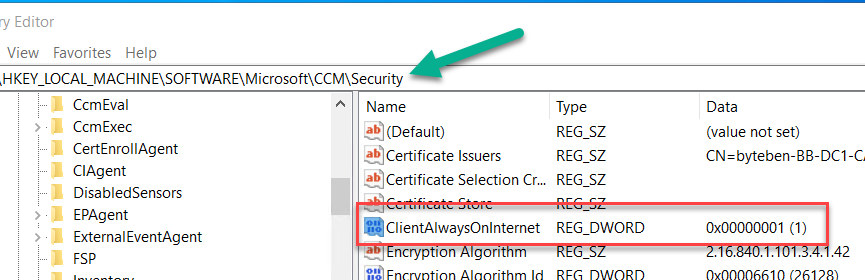 https://learn.microsoft.com/en-us/mem/configmgr/develop/reference/core/clients/client-classes/triggerschedule-method-in-class-sms_client
[Speaker Notes: Invoke-CimMethod -Namespace root\ccm -ClassName sms_client -Name TriggerSchedule -Arguments @{sScheduleId = "{00000000-0000-0000-0000-000000000023}"}

https://learn.microsoft.com/en-us/mem/configmgr/develop/reference/core/clients/client-classes/triggerschedule-method-in-class-sms_client]
Known Configurations Gotcha’s
Distribute Content

Don’t forget to distribute content to the CMG

It is not necessary to distribute content for Microsoft Updates to the CMG, they will be downloaded from the CDN but you MUST distribute 3rd party updates
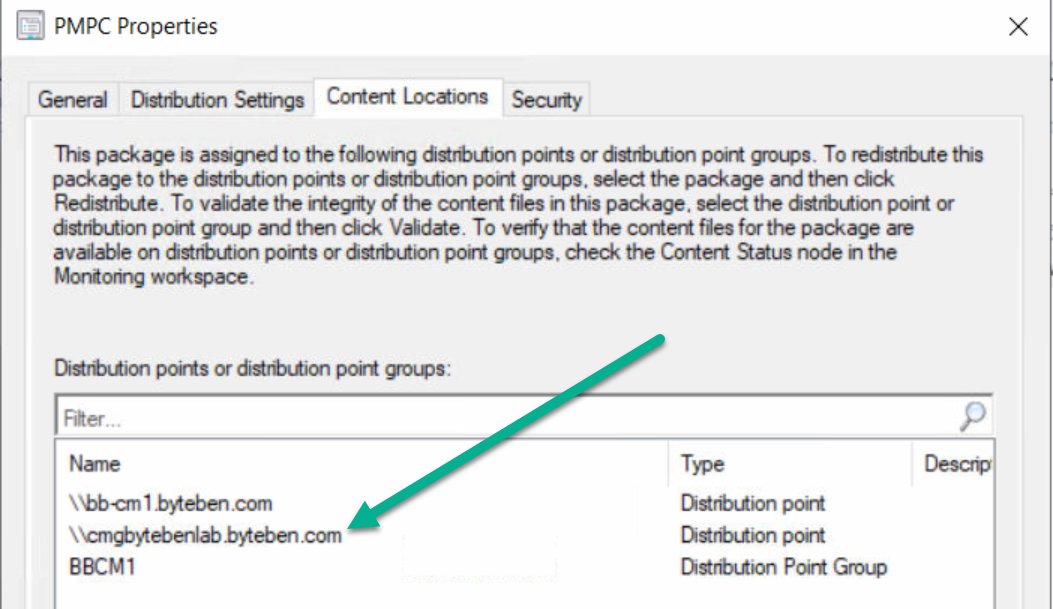 Cloud Management Gateway

Lab Time
[Speaker Notes: Ben Lab
UpdateDeployment
Cas
wuahandler
Client location
Location services
Updatesstore

Install notepad
Scan
Update notepad

Cody
Cmpivot
Token stuff, ccmsetup,]
Cloud Management Gateway

Further Thoughts
[Speaker Notes: Intune for updates?
Co-mgmt]
Further Thoughts
Logs

For troubleshooting deployments, use CloudMgr.log and CMGSetup.log
For troubleshooting service health, use CMGService.log and SMS_Cloud_ProxyConnector.log
For troubleshooting client traffic, use CMGService.log and SMS_Cloud_ProxyConnector.log



https://learn.microsoft.com/en-us/mem/configmgr/core/clients/manage/cmg/monitor-clients-cloud-management-gateway#monitor-logs
[Speaker Notes: https://learn.microsoft.com/en-us/mem/configmgr/core/clients/manage/cmg/monitor-clients-cloud-management-gateway#monitor-logs]
Further Thoughts
Costs

Real-world costs for using a Cloud Management Gateway (CMG) with ConfigMgrhttps://www.deploymentresearch.comCredit: Johan Arwidmark
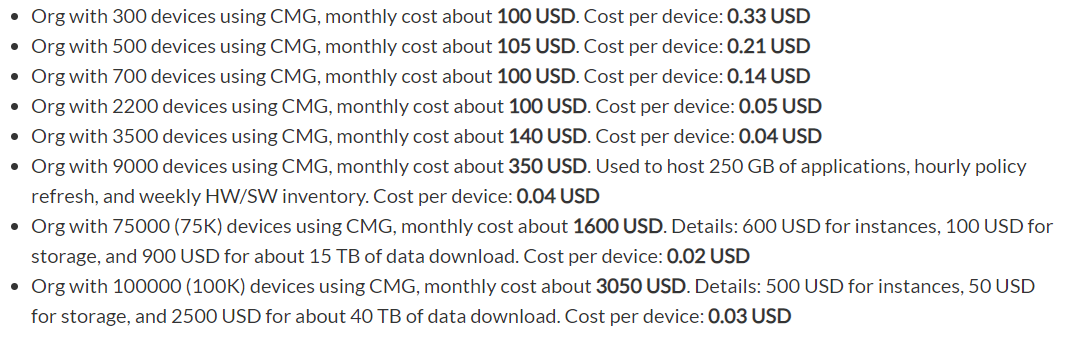 Further Thoughts
What Next?


Intune?
Cloud Management Gateway

Q&A
[Speaker Notes: Intune for updates?
Co-mgmt]
Thank you for attending!